U.O.S.D. INTERVENTIONAL RADIOLOGY 
“S. Eugenio” Hospital, Rome. ASL Roma2 
Director : Dott. Roberto Cancellieri
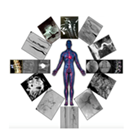 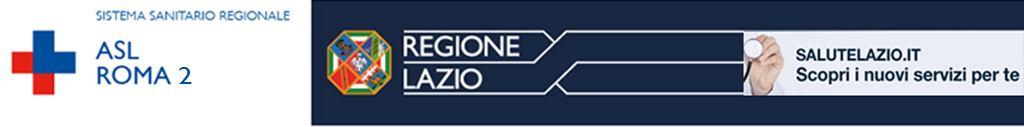 Female69 yo
Hypertension
Diabetic
Amputation  left leg
Symptoms rest pain, ulcer
Rutherford 5, Texas IC
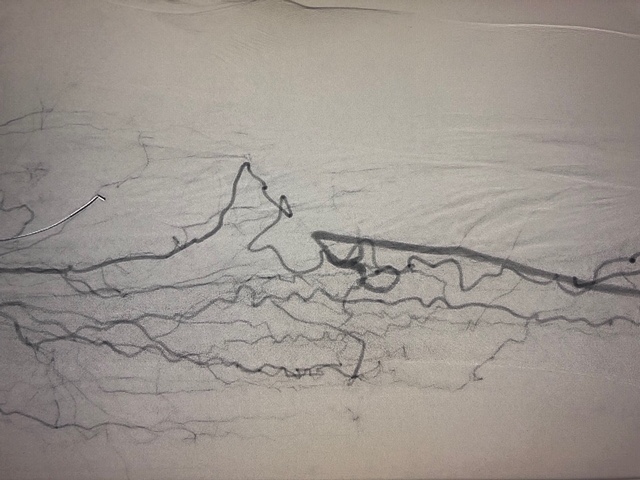 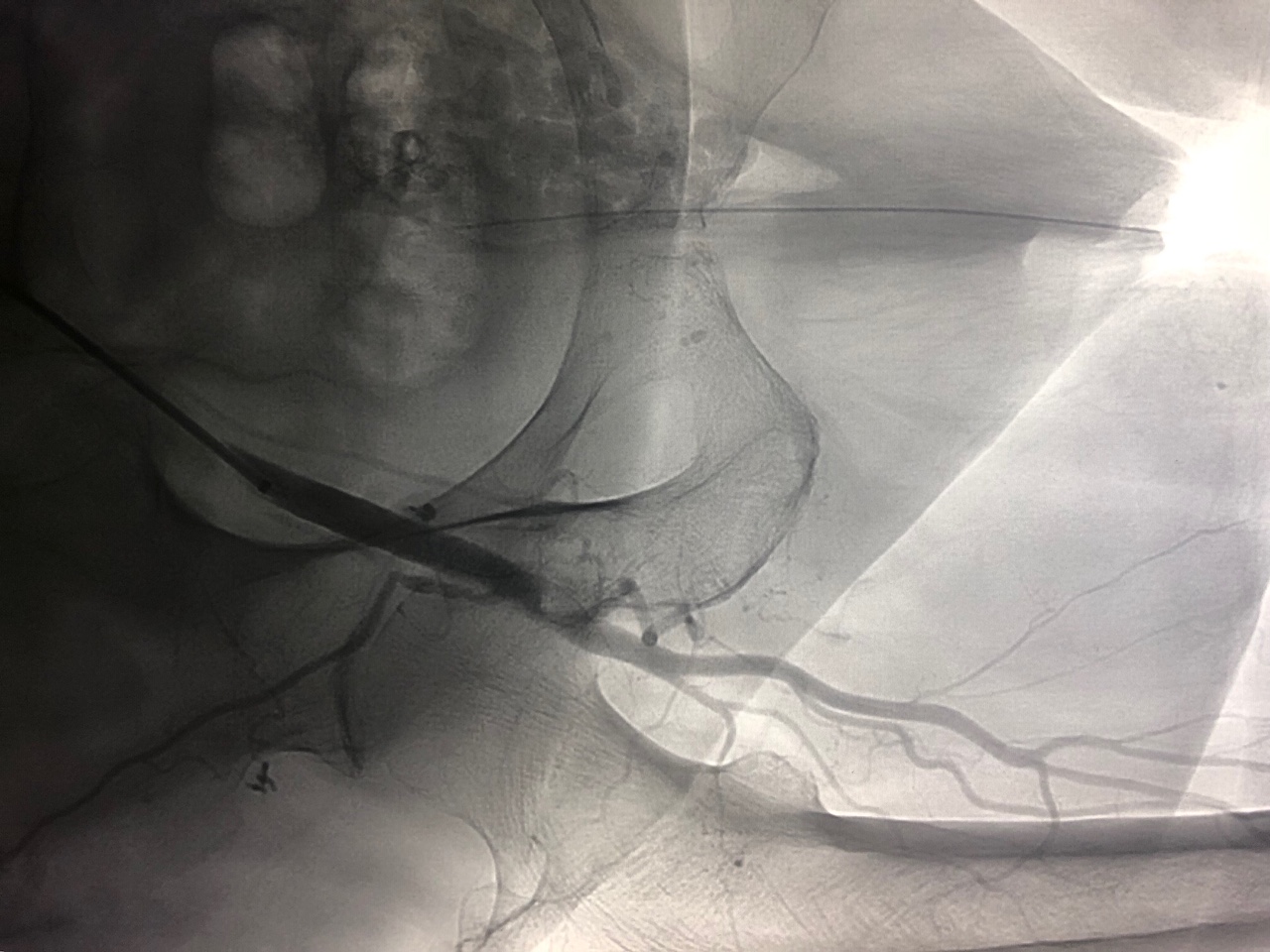 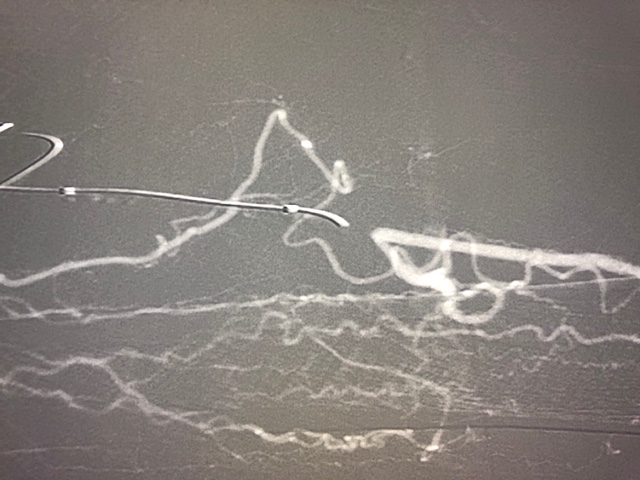 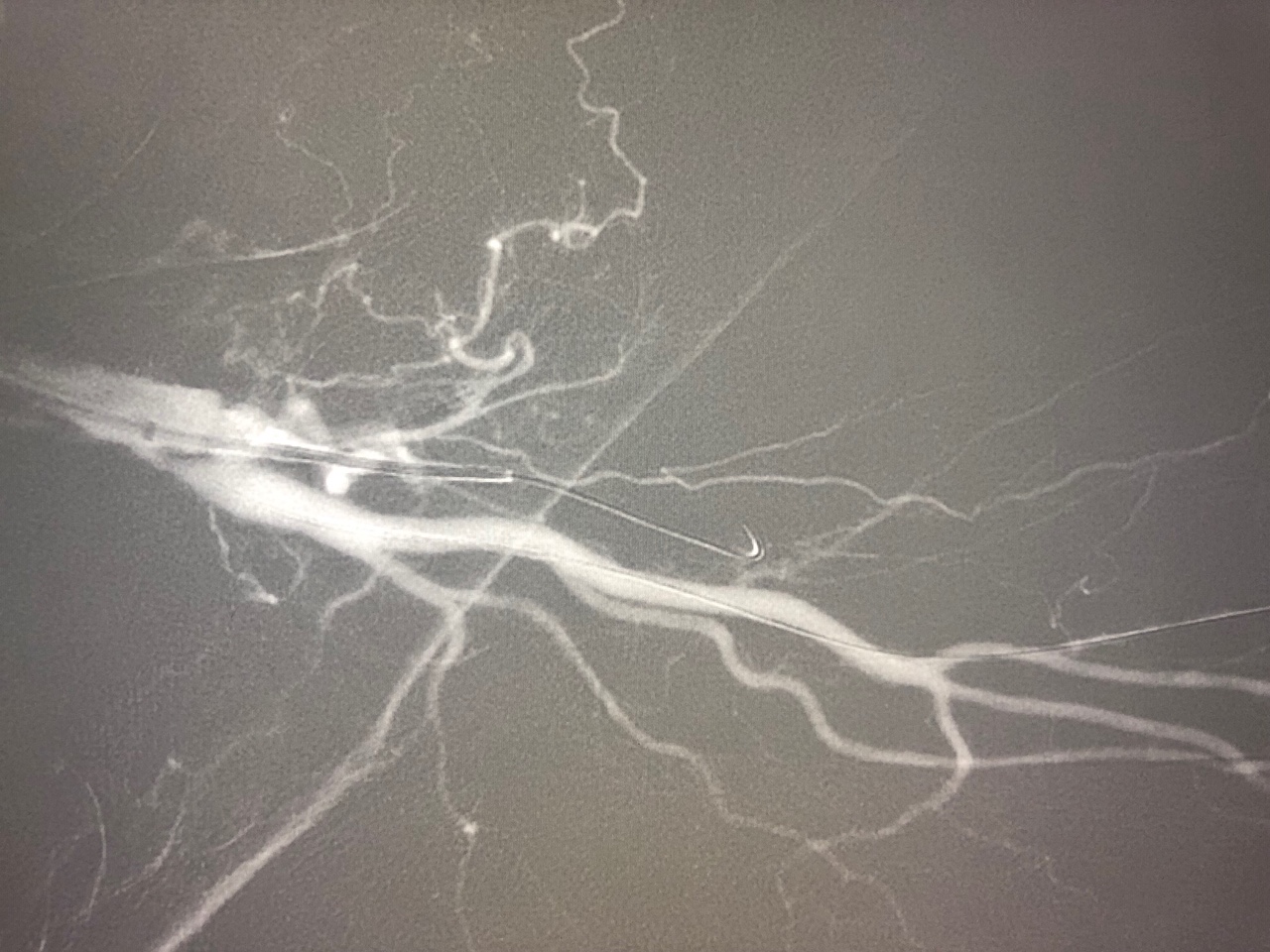 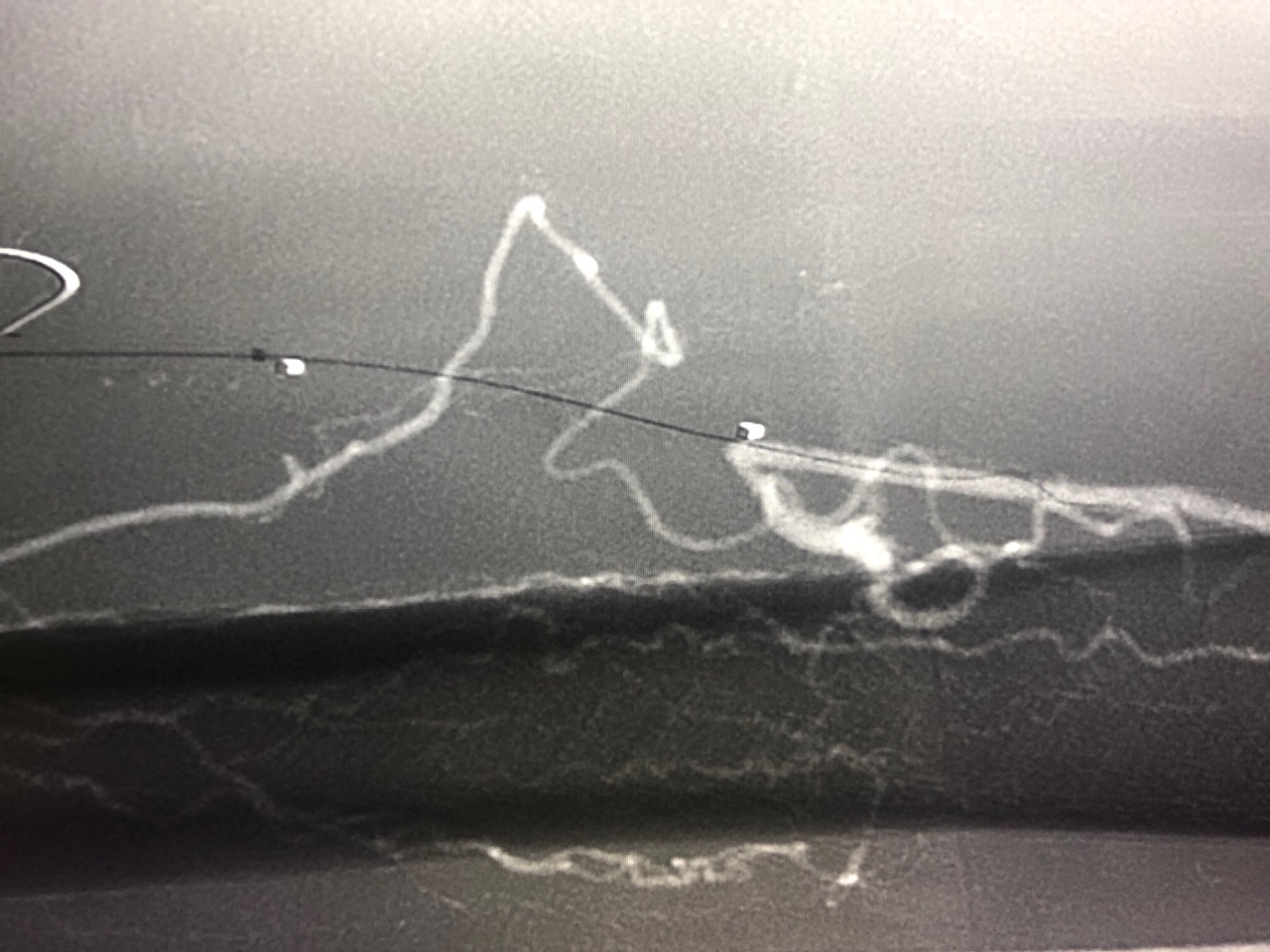 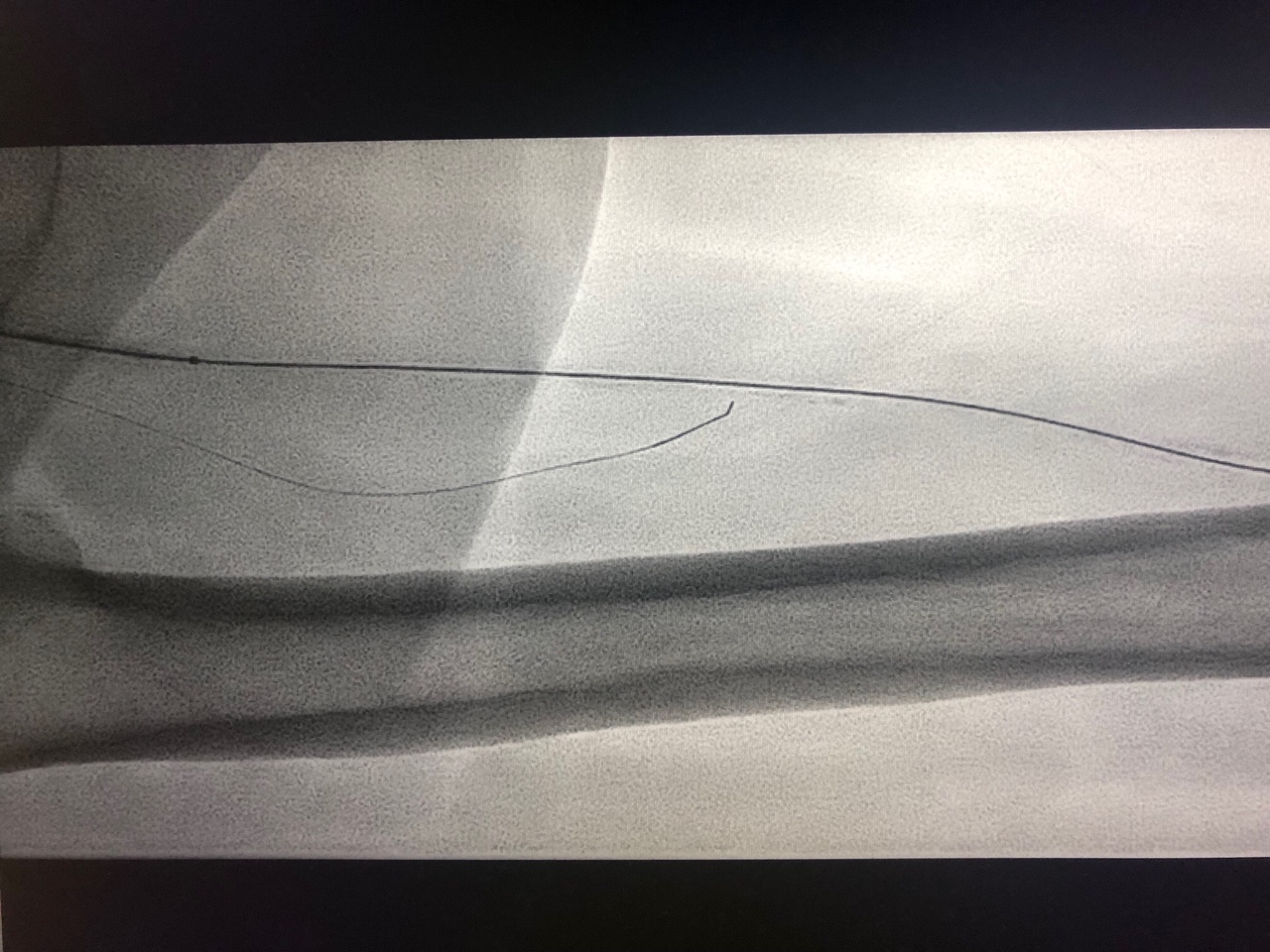 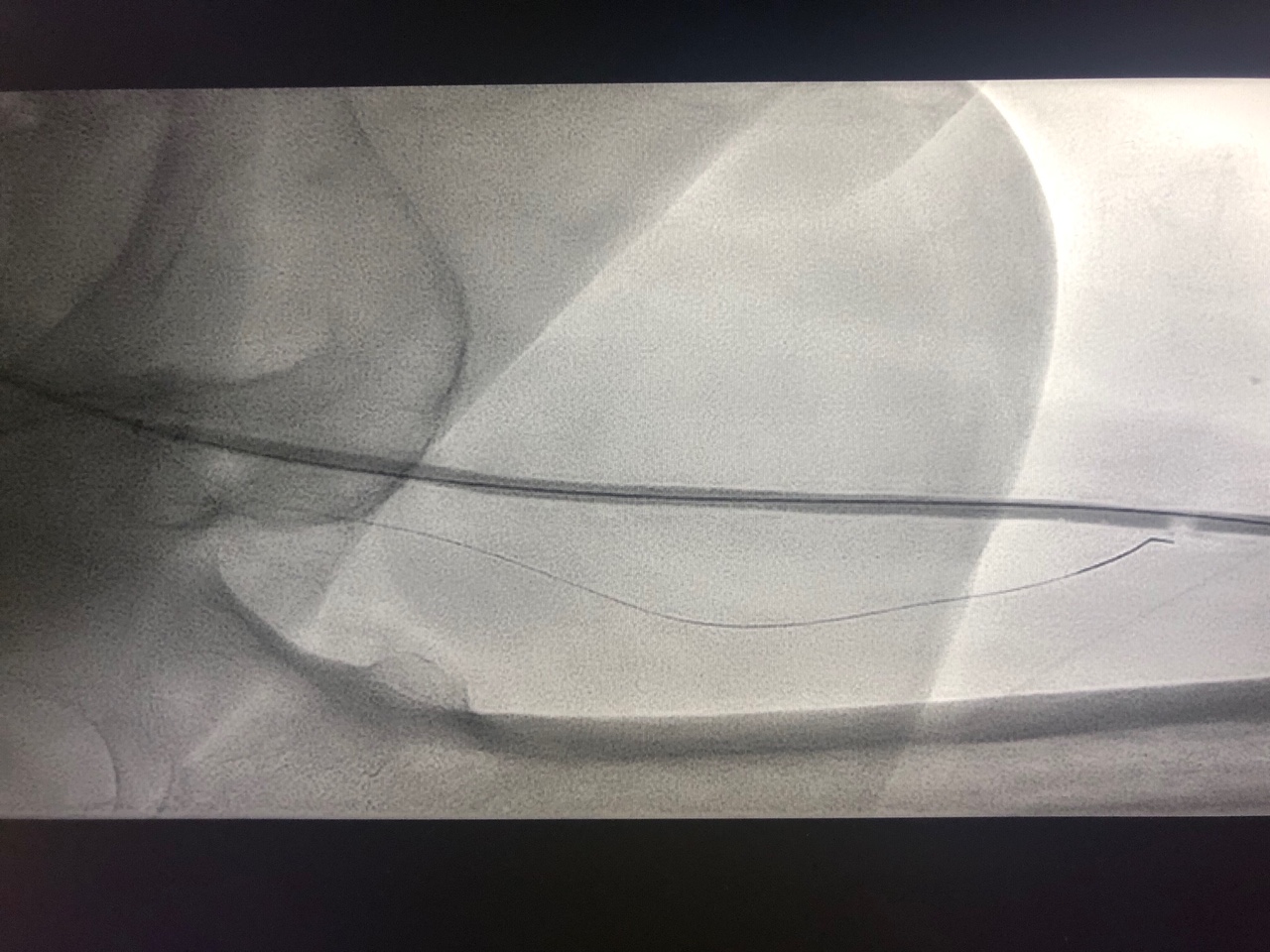 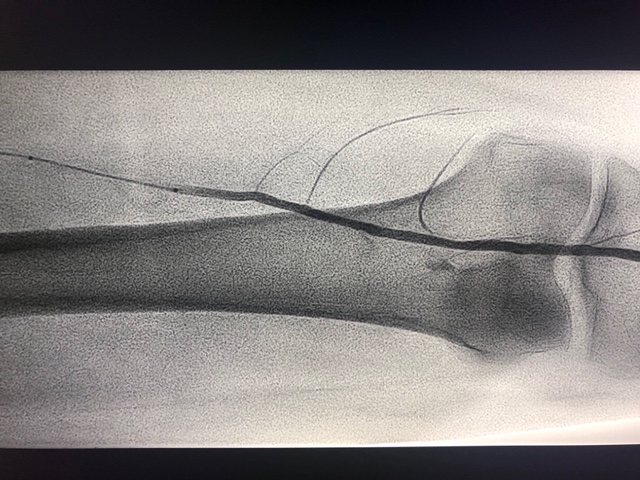 Mustang 4 x 200
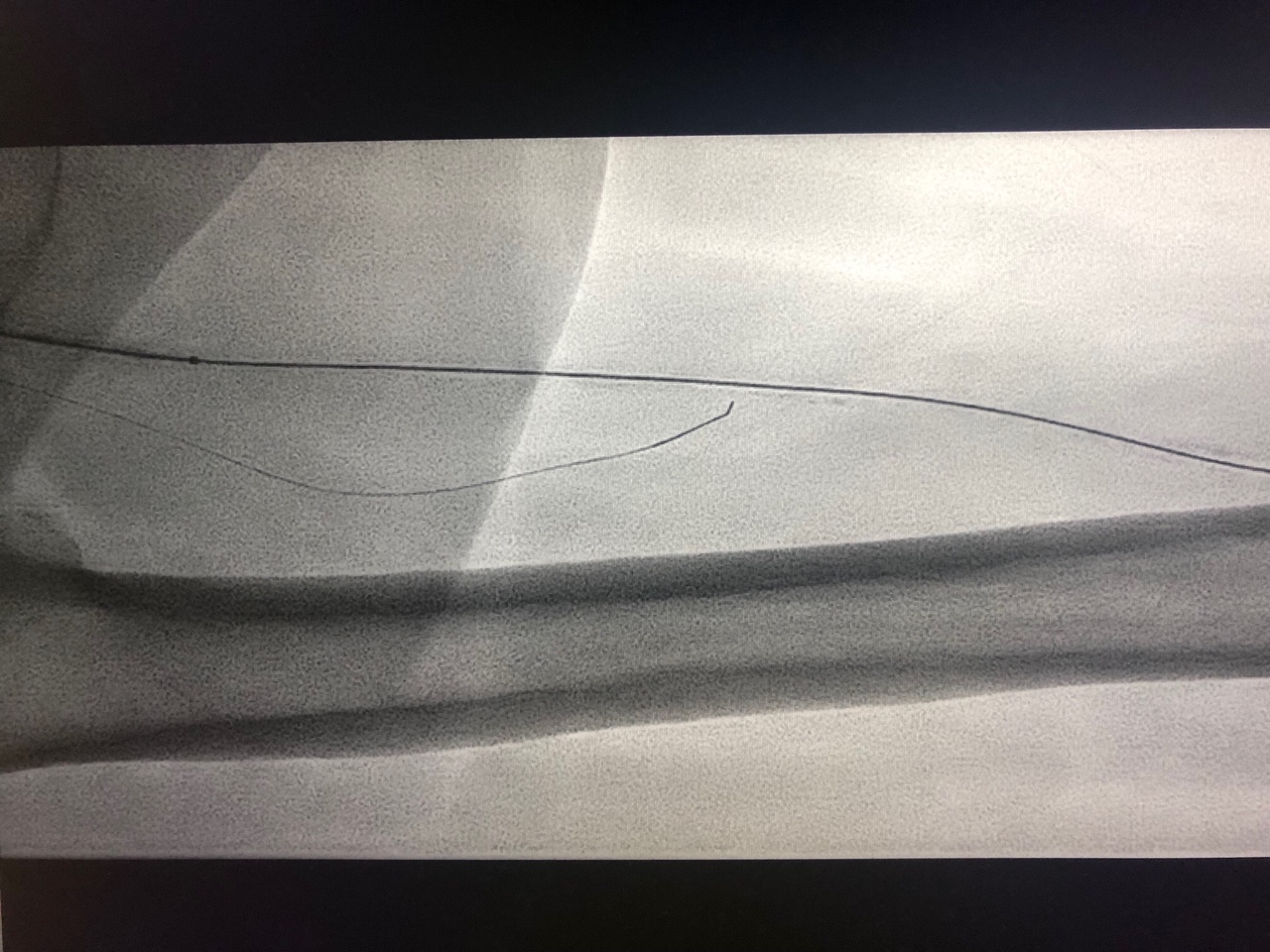 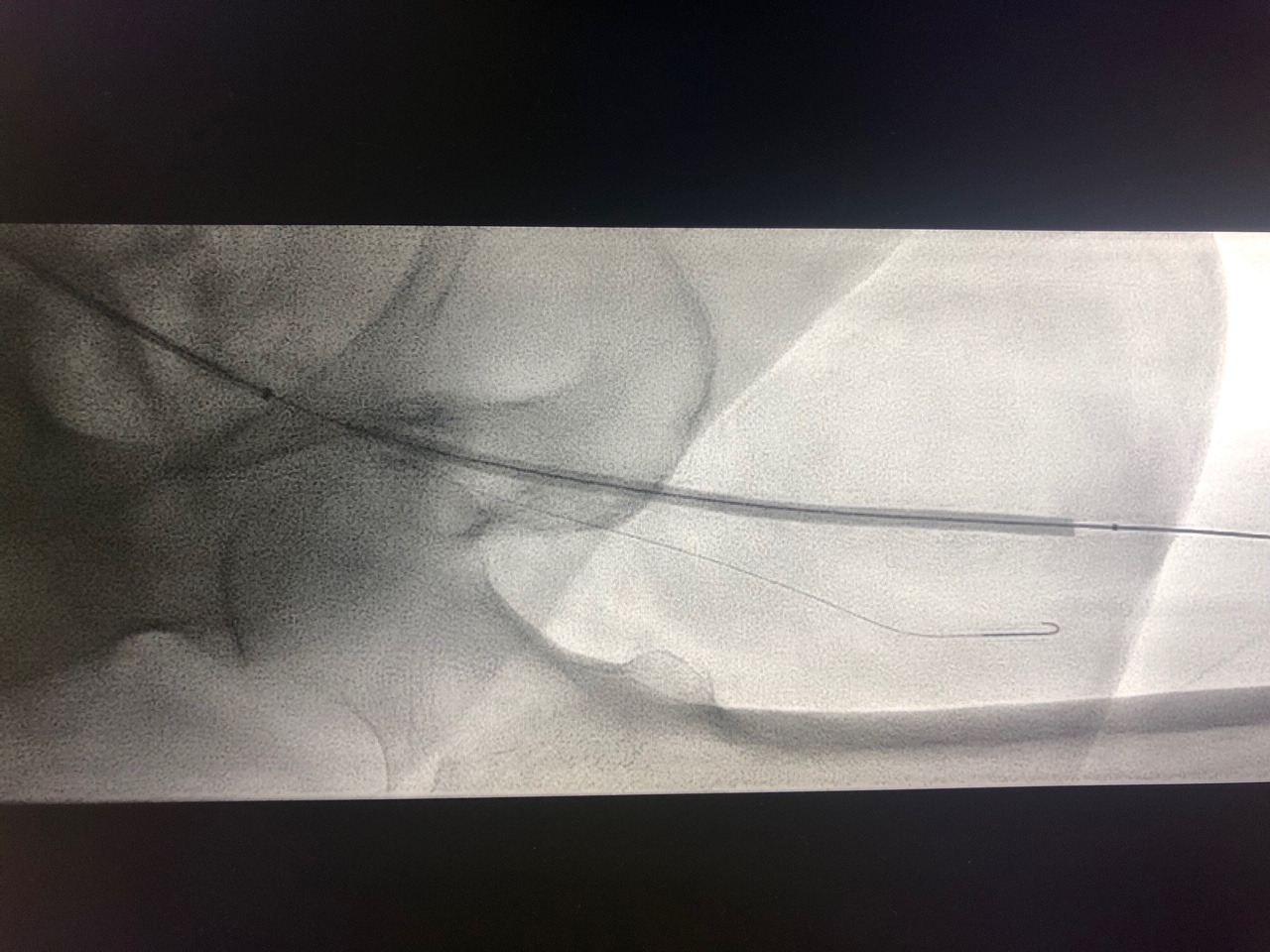 2 Lutonix 4 x 150
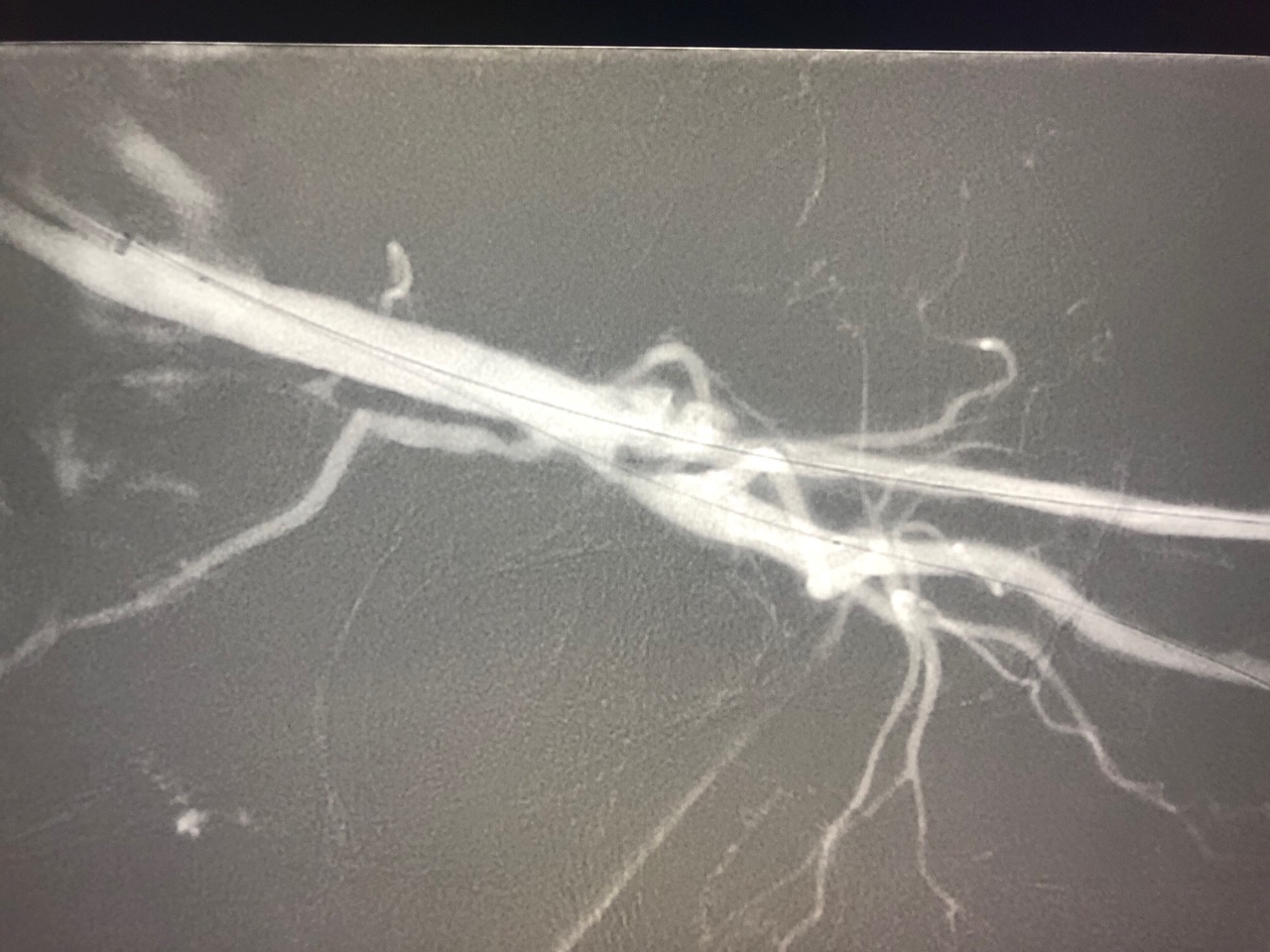 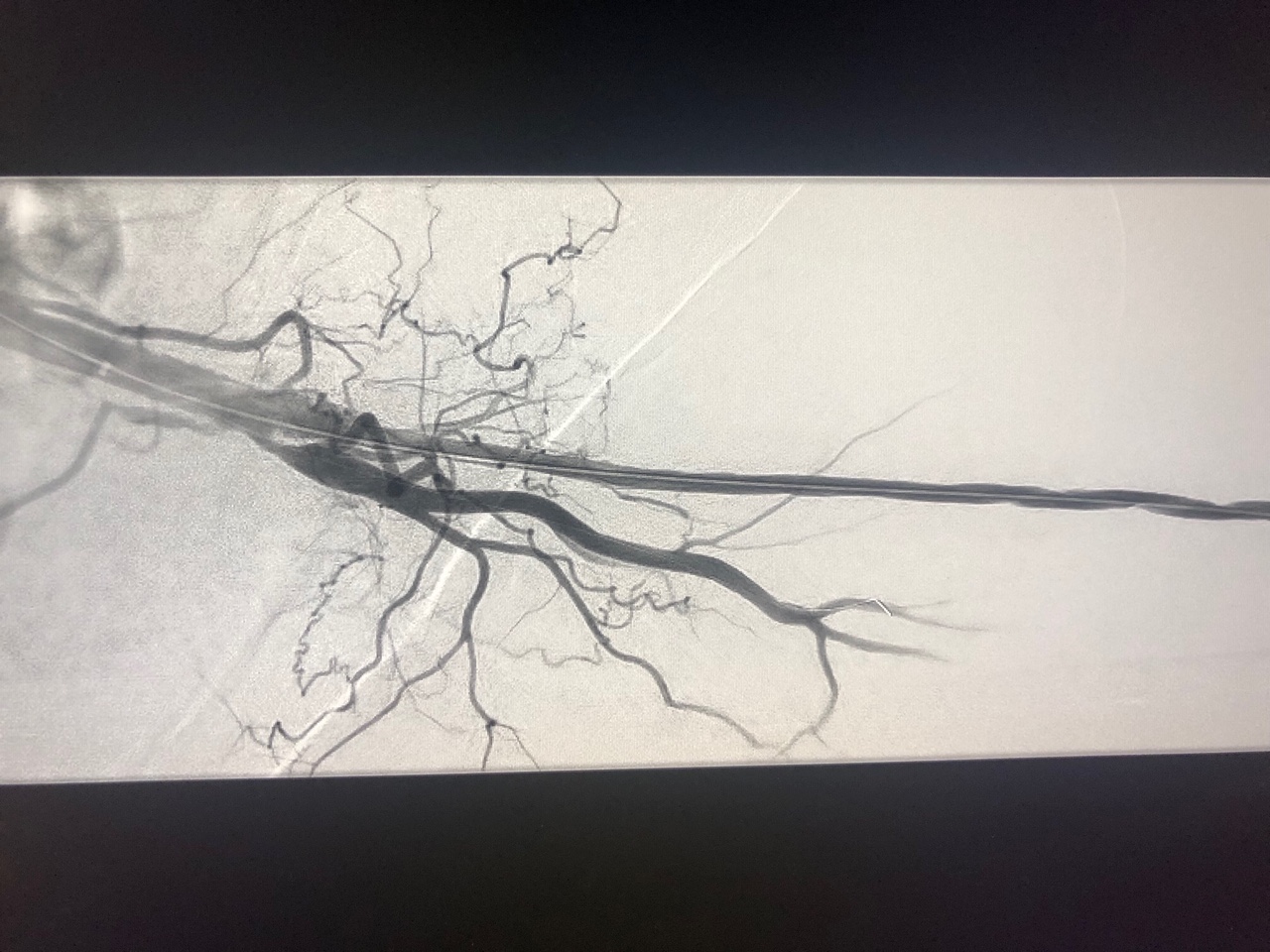 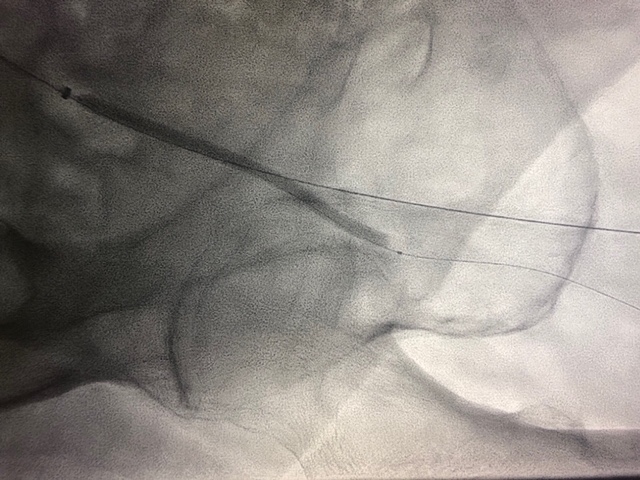 Chocolate 3.5 mm
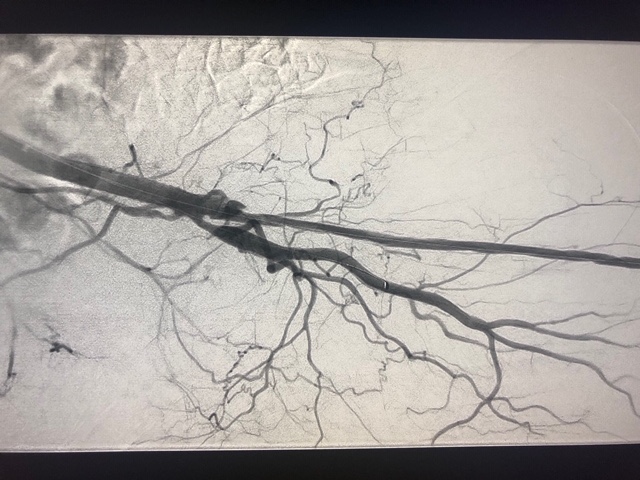 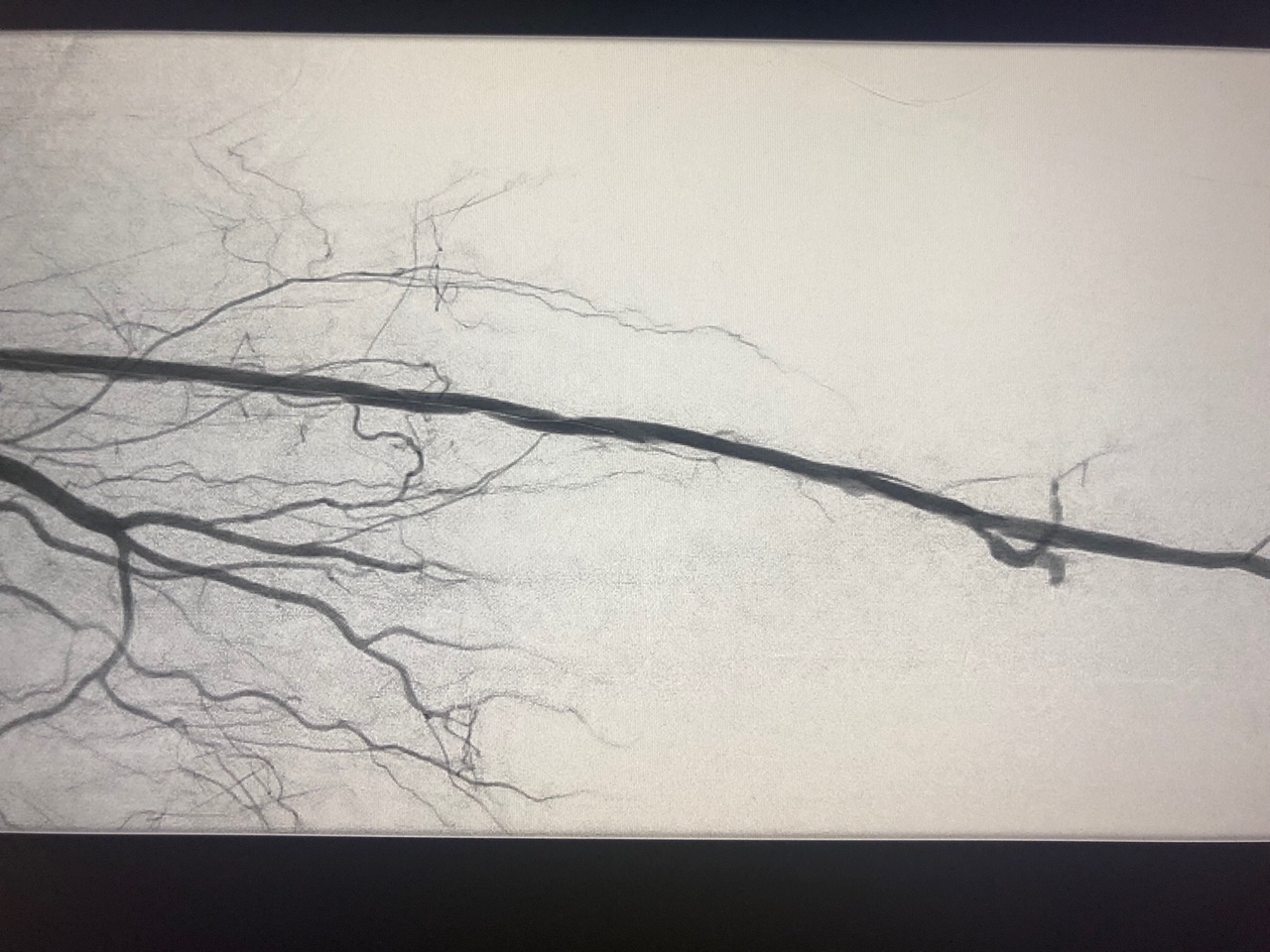